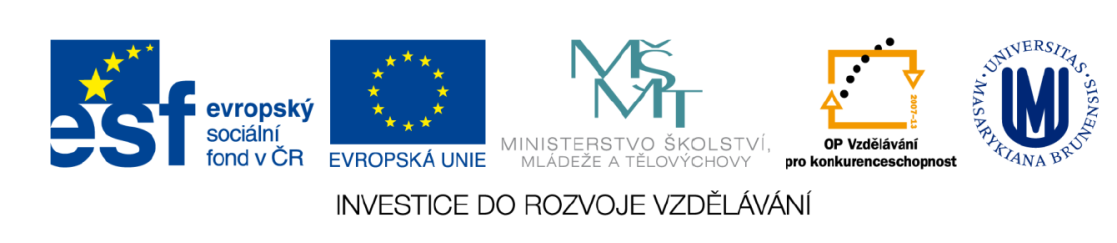 Regionální politika a regionální rozvoj
Cvičení č. 3
Mgr. Tomáš Novotný
6. 10. 2015
Téma
zhodnocení reálného dokumentu z praxe RP (strategie rozvoje, program rozvoje)

ORP / mikroregion / obec
Úkol
zvolit vám blízký region na mikroúrovni (ORP, DSO, obec)
vyhledat (pokud možno stěžejní) dokument ohledně koncepce rozvoje tohoto regionu
stručně popsat jeho obsah
kriticky zhodnotit dokument z pohledu geografa a znalce místních poměrů
zhodnotit možnosti implementace popsané strategie
Vypracování
text (cca 1 normostrana)

dvojice / jednotlivě

odevzdat do 11. 10. včetně
Děkuji za pozornost
a přeji pěkný zbytek večera